“Replication crisis”
or Psychology’s Renaissance
Think-Pair-Share
Had you heard of the replication crisis before? If so, what did you hear? Had you heard of ego depletion?
What do you think of the replication crisis? Is it a problem? Explain.
What does it mean (for society, knowledge, etc.) if science is sometimes wrong?
Not just a problem in psychology
Only 11%-25% of drug studies replicated in private labs. 
Only 59% of highly cited clinical research studies replicated.
Only 29% of cancer biology studies. 
Only 44% of associations replicated in genetic studies. 
Only 25-63% of studies replicated in economics (some using the same data!)   
Only 39% subjectively rated as replicated in psychology, and 54% in the very top journals.





Prinz, Schlange, & Asadullah, 2011; Begley, & Ellis, 2012; Ioanndis, 2005; Lohmueller, Pearce, Pike, Lander, & Hirschhorn, 2003; Dewald, Thursby, & Anderson, 1986; Chang & Li, 2015; Open Science Collaboration, 2015; Klein et al., 2018; Errington, Iorns, Gunn, Fraser, Lomax, & Nosek, 2014.
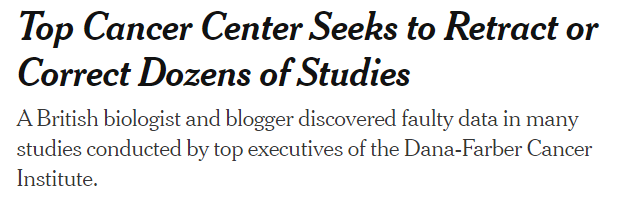 What does it mean if a study doesn’t replicate?
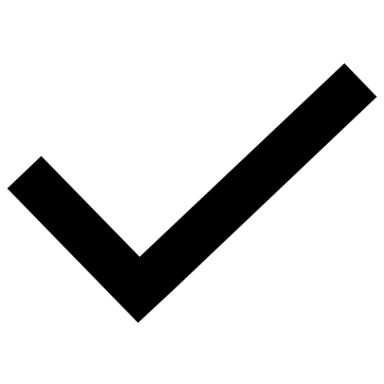 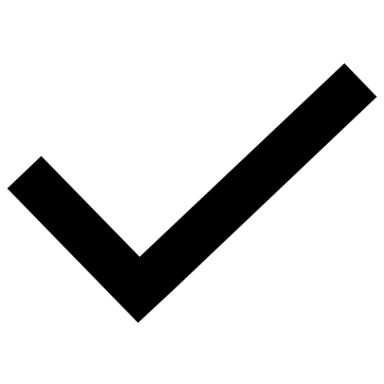 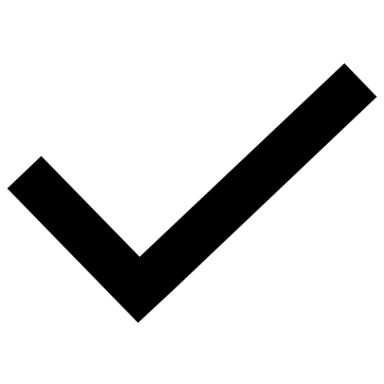 Types of replication
Scientific method
The problem?
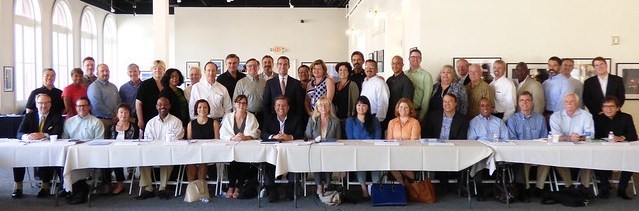 Replication crisis/Credibility crisis/Scientific Renaissance causes
Questionable research practices (QRPs) aka researcher degrees of freedom
File drawer problem/publication bias
p-hacking
HARKing
Small sample sizes
System pressures and incentives
Fraud
Moderator effects
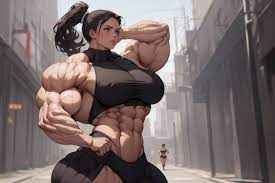 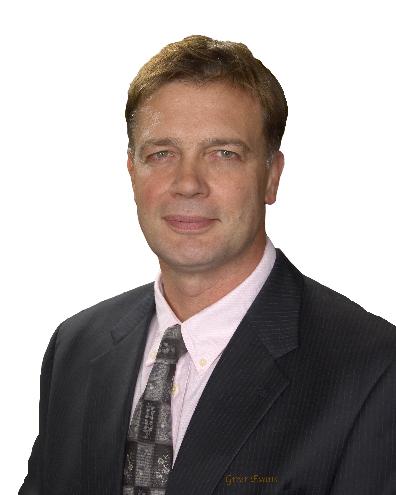 Fraud
Media coverage contributions
Headline sounds certain (science is cumulative—1 study isn’t enough)
Don’t give method details (needed to understand)
Overgeneralize (science is probabilistic)
Corrections don’t get as much attention
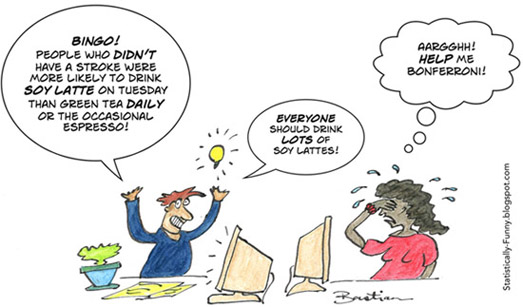 Scientific method
Lack of replications
HARKing
Publication bias
Selective reporting
Low powered designs/small samples
p-hacking
How common are these behaviors?
Meta-analysis of surveys of scientists in various fields
Fanelli, D. (2009). How many scientists fabricate and falsify research? A systematic review
and meta-analysis of survey data. PLoS One, 4, e5738.
Psychology looks even worse (depending on who and how you ask)
Harton, Alacha, Barton, Meehan, Garner, Karuni, & Reyes, 2020
Harton, 2019
Likelihood of QRPs
Demographic factors:
Gender
Year of PhD
Age
Institutional factors:
Type of school
Department
Experience factors:
IRB experience (# protocols)
Internal factors:
Anticipated shame 
Perceived harm
Moral judgment
Acceptability
Peer behavior
External factors:
Moral judgment matters more when sanctions are low (sometimes)
How is psychology/science improving to fix these issues?
Pre-registration
Open data
Open materials
Encourage more replication studies
Registered reports
Use bigger sample sizes
Change incentives
Open Science Framework
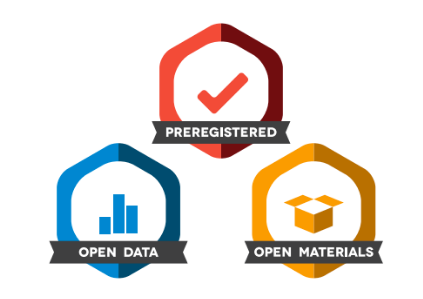 https://twitter.com/BrianNosek/status/1107627577739481088/photo/1   (Miguel & Paluck study; rep sample in soc/beh sci)
Harton, Alacha, Barton, Meehan, Garner, Karuni, & Reyes, 2020
Case Study 1: Wearing red makes you look hotter
How attractive/pretty do you think this person is? (1-9 scale)
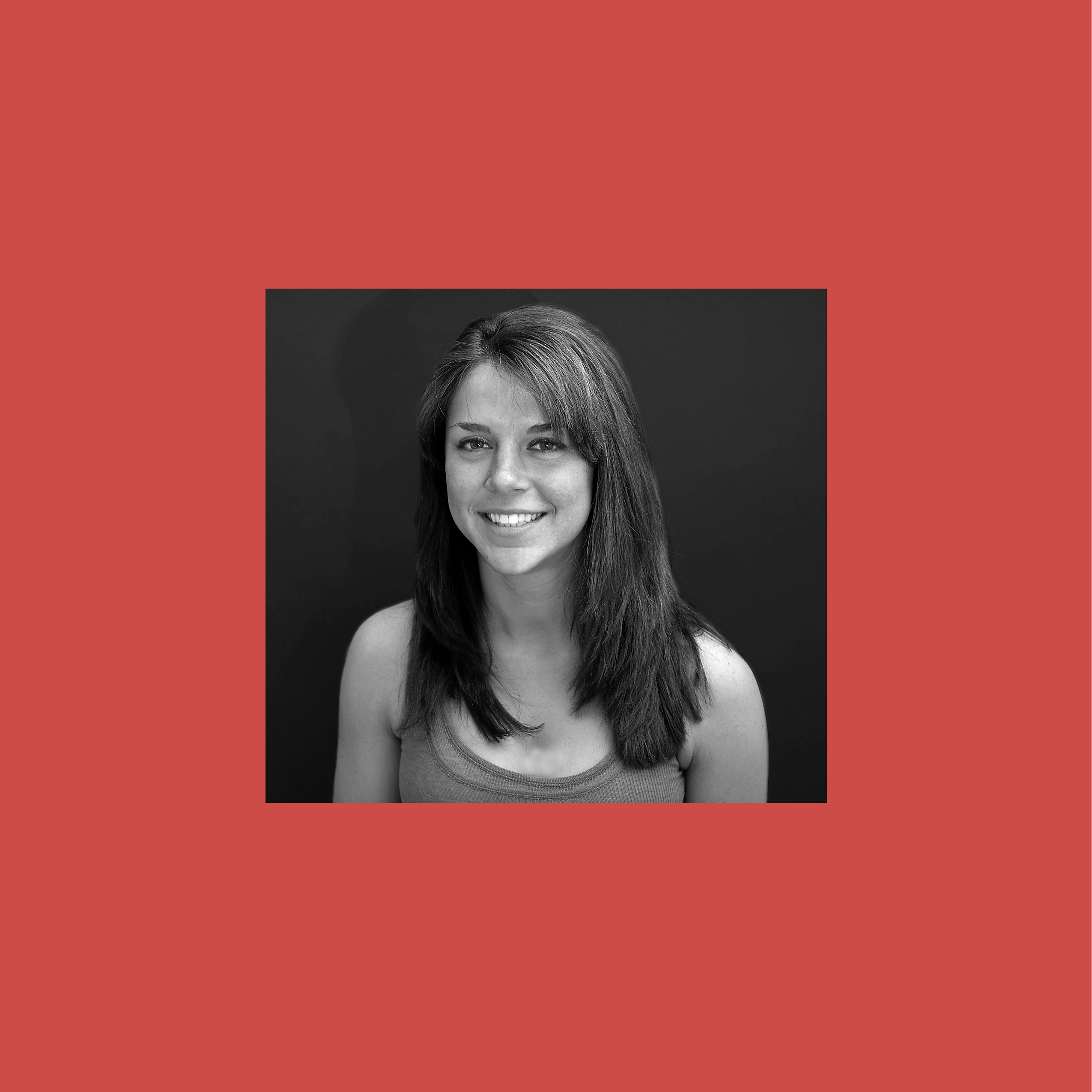 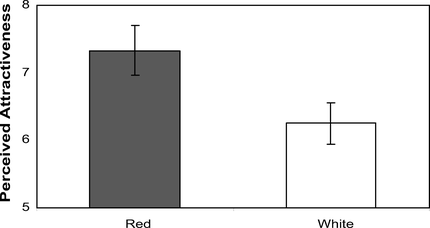 Perceived attractiveness as a function of color in Experiment 1. Confidence intervals (95%) are indicated by vertical lines.
Elliot, A. J., & Niesta, D. (2008). Romantic red: Red enhances men's attraction to women. Journal of Personality and Social Psychology, 95(5), 1150-1164. doi:10.1037/0022-3514.95.5.1150
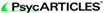 © 2008 American Psychological Association
Romantic red
Gueguen, 2010—Female hitchhikers wearing red t-shirts are picked up more often by men
Kramer & Mulgrew, 2018—men and women wear red (and black) more often on dates on a tv show “First Dates”



Are these direct or conceptual replications? Why does that matter?
Zubrod, Washburn, Pieper, Lewey, & Harton, 2018
Figure 1. Perceived attractiveness as a function of color in our partial replication using the same x- and y-axes as Elliot and Niesta (2008, p. 1153). The vertical lines represent 95 % confidence intervals
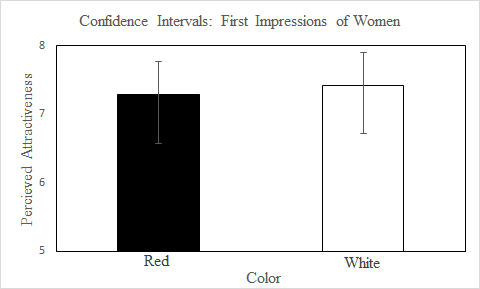 Other studies also haven’t always replicated the finding
Peperkoorn, Roberts, & Pollet, 2016
3 studies
No effect, including 1 direct replication
Lehmann & Calin-Jageman, 2017
Extremely small effects with direct replication, and in opposite direction for women rating men
Meta-analysis by Lehmann, Elliott, & Calin-Jageman, 2018
41 studies
Over 2000 participants
Overall d = .26 (CI .12, .40) for men rating women
Overall d = .13 (CI .01 to .25) for women rating men
Case study 2: Thinking about older adults makes you slow down
Bargh, Chen, & Burrows, 1996 (Study 2)
https://www.youtube.com/watch?v=5g4_v4JStOU
When you’re primed with “old people” words, you walk more slowly.
Florida, old, lonely, grey, retired, bingo
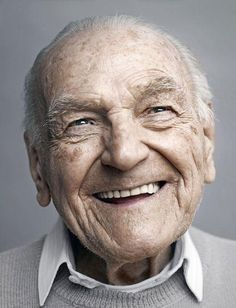 Bargh, J. A., Chen, M., & Burrows, L. (1996). Automaticity of social behavior: Direct effects of 
trait construct and stereotype-activation on action. Journal of Personality and Social Psychology, 
71, 230-244.
Doyen replication, 2012
You only get the effects if you tell the experimenter that the person is supposed to walk slowly.
Doyen, S., Klein, O., Pichon, C., & Cleeremans, A (2012). 
Behavioral priming: It’s all in the mind, but whose mind? PLoS One, 
7, e29081.
Other replications (or not)
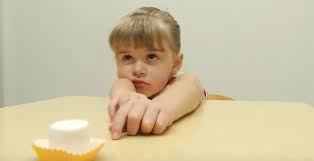 Marshmallows and back again
Ego depletion
Cockroaches
Bystander intervention
Power posing
Stereotype threat
Priming
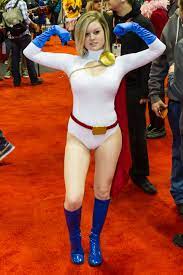 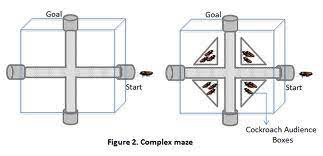 Graphic version of this
https://thenib.com/repeat-after-me/